Муниципальное казенное дошкольное  общеобразовательное  учреждение детского сада «Буратино» с. Чунояр.
Организация кружковой деятельности в МКДОУ детский сад «Буратино»                      с Чунояр

Старший воспитатель Рукосуева Людмила Викторовна
Кружковая деятельность в детском саду «Буратино» с Чунояр
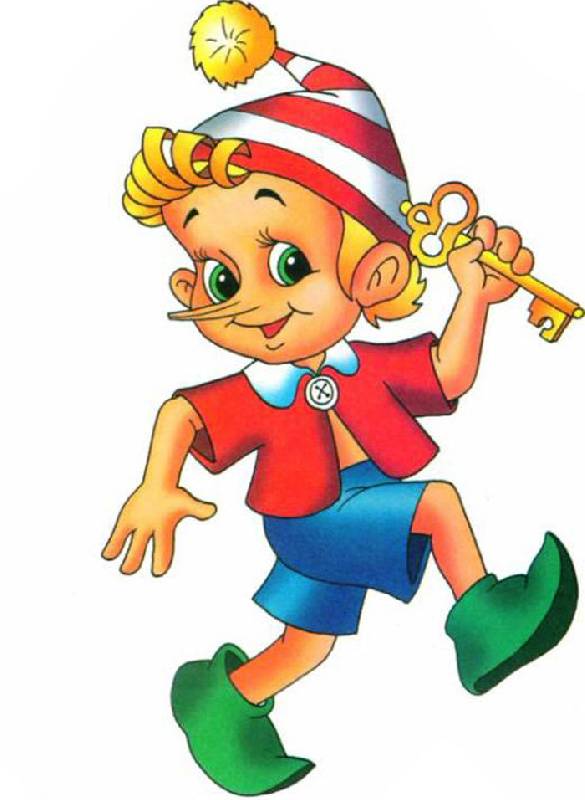 В рамках образовательной программы и в соответствии с уставными целями и задачами, отбирая содержание работы кружков, педагогический коллектив ориентирован  на требования педагогической целесообразности организации детей. Прежде всего, это обеспечение права и возможности каждой личности на удовлетворение культурно-образовательных потребностей в соответствии с индивидуальными ценностными ориентациями.
Создание условий для  организации кружковой деятельности в нашем ДОУ  способствует  всестороннему развитию дошкольников, раскрытию их творческих возможностей и способностей. 
Свободный выбор ребенком вида деятельности раскрывает социально значимые качества личности: активность, инициативность, самостоятельность, ответственность.
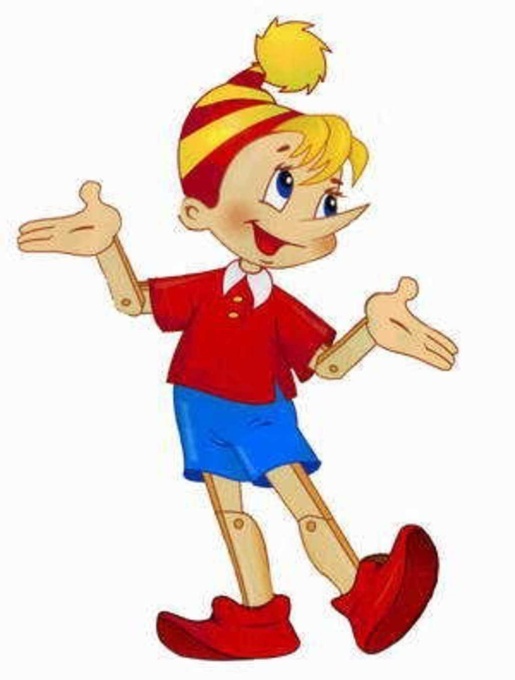 Художественно – эстетическое развитие Кружок «Веселый оркестр»
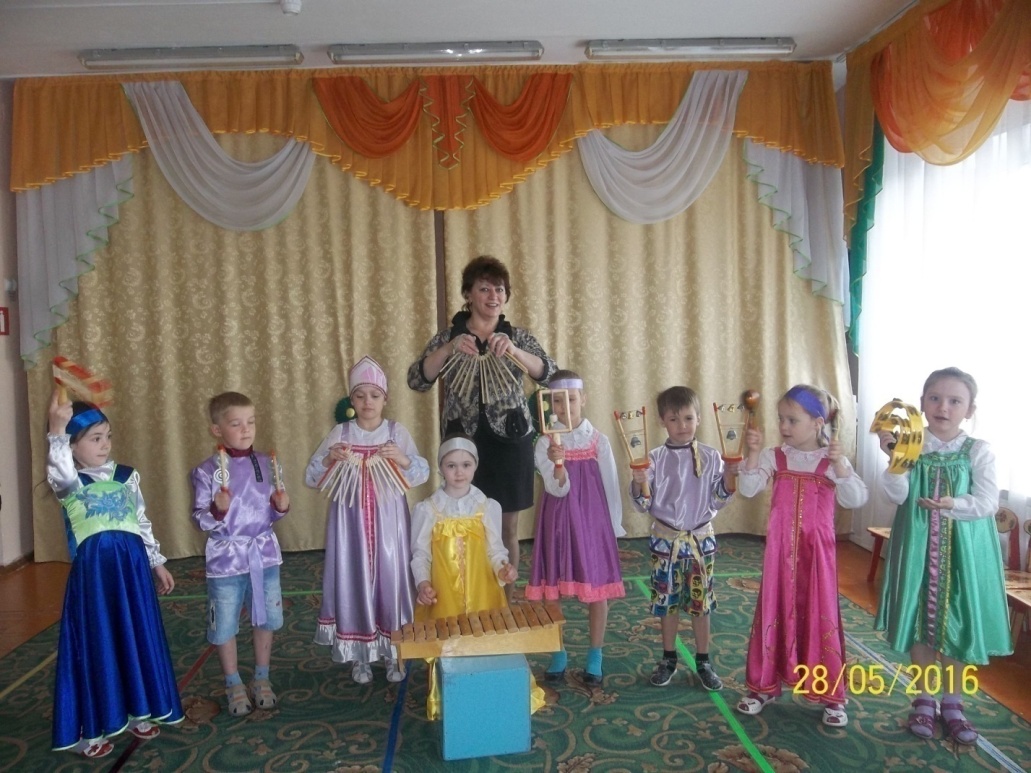 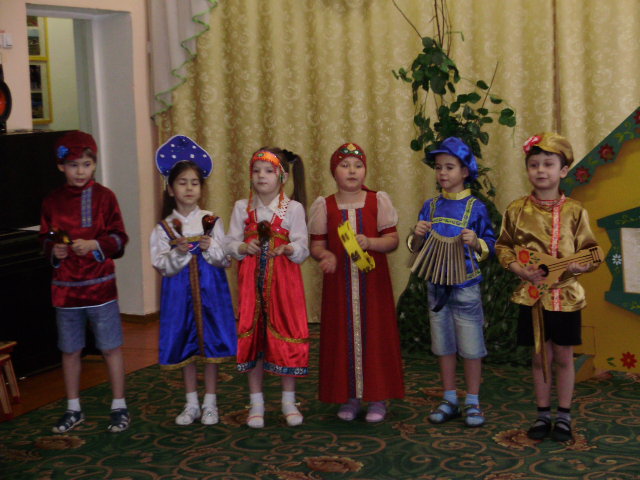 Цель: Формирование у детей умений и навыков в игре на музыкальных инструментах и развитие детей посредством приобщения к народному музыкальному фольклору.
Художественно – эстетическое развитие Театральный кружок «Волшебники»
Цель: Развитие творческих способностей через приобщения детей к театральной деятельности с раннего возраста.
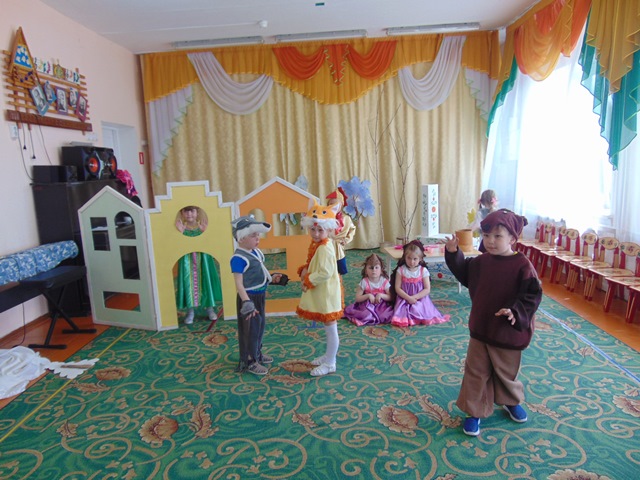 Художественно – эстетическое развитие.Цель кружка: Развивать творческие способности детей через знакомство с праздниками и традициями русского народа
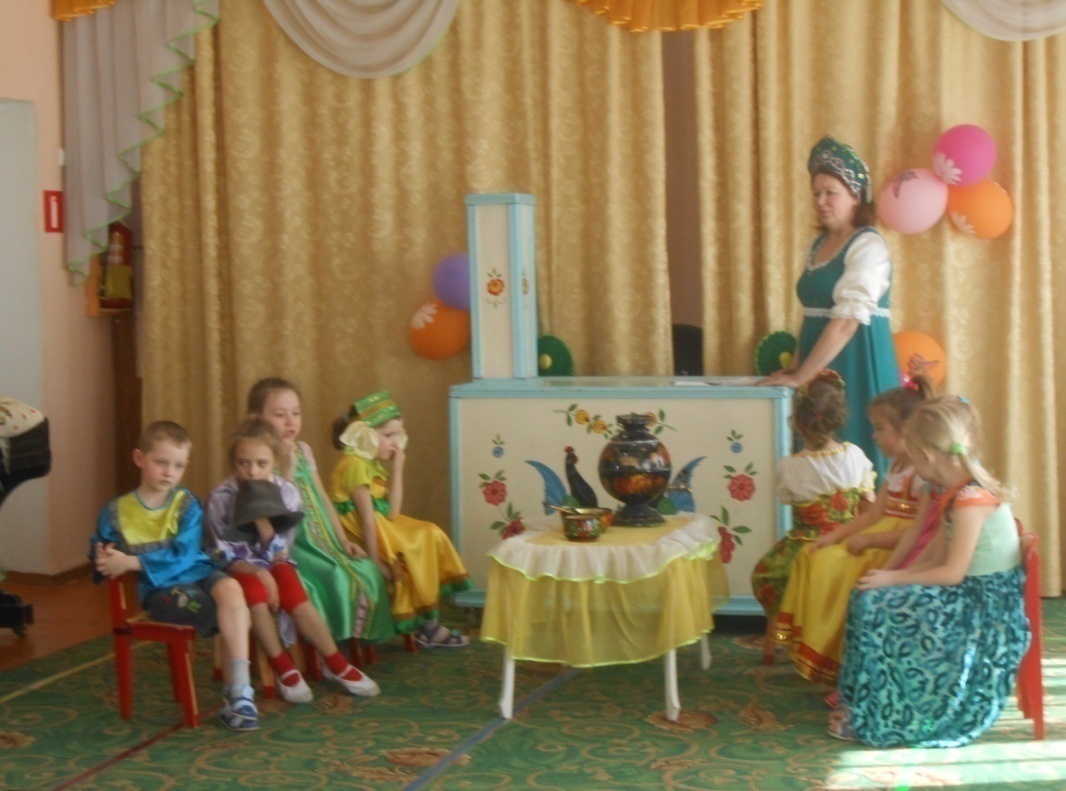 Речевое развитиеКружок «Речевичок»Цель: Формирование связной  речи детей. Развитие и коррекция правильного произношения, обогащение активного и пассивного словаря.   Автоматизация  звуков в слогах, словах, развёрнутой речи и дифференциация  поставленного звука с другими звуками.
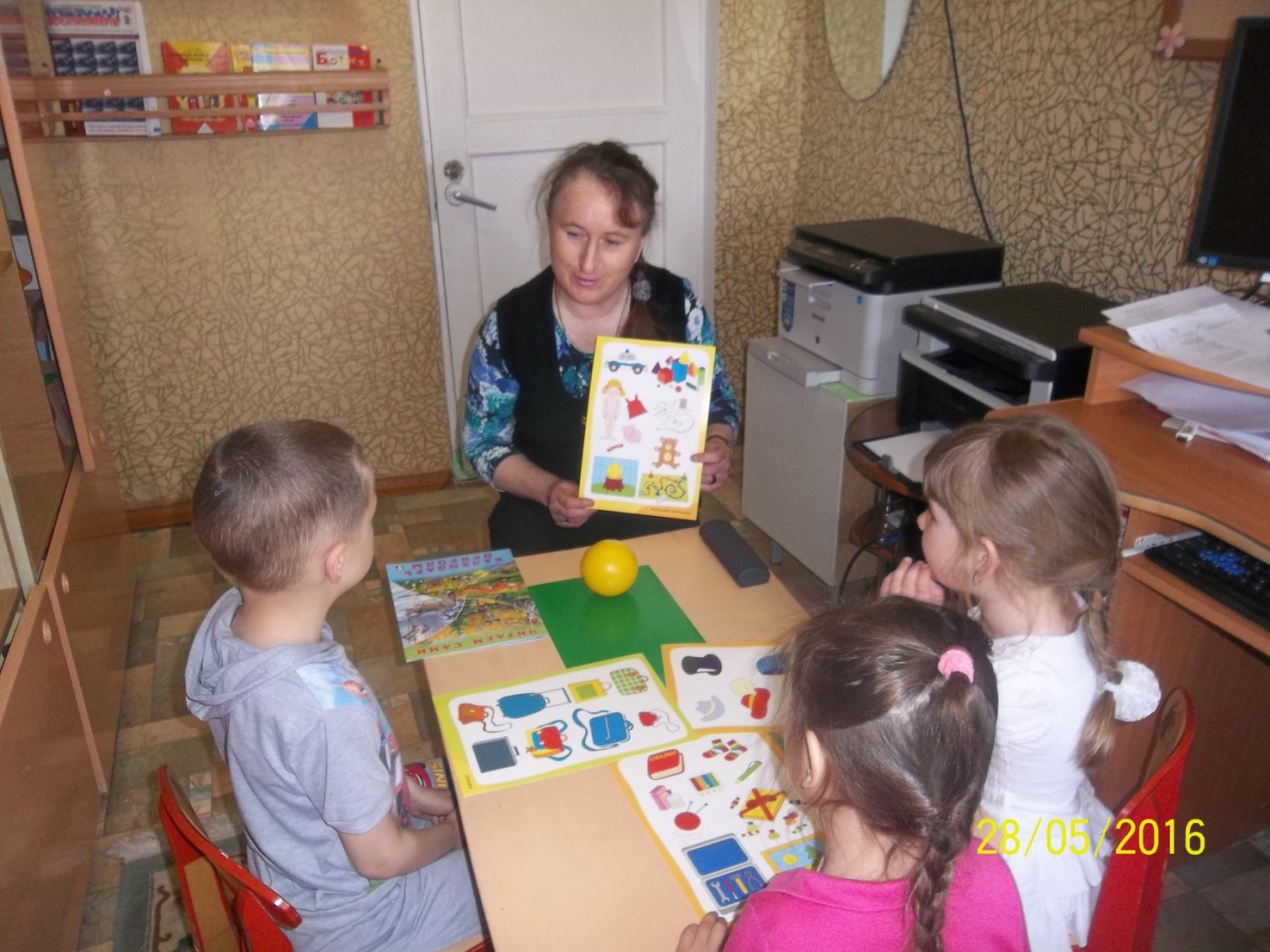 Цель.  Развитие у детей некоторых  приемов логического мышления, внимания, памяти  в процессе освоения разнообразных способов действий в условиях предметно-действенного и наглядно-образного и игрового сотрудничества
Познавательное развитиеКружок  «Занимательная математика»
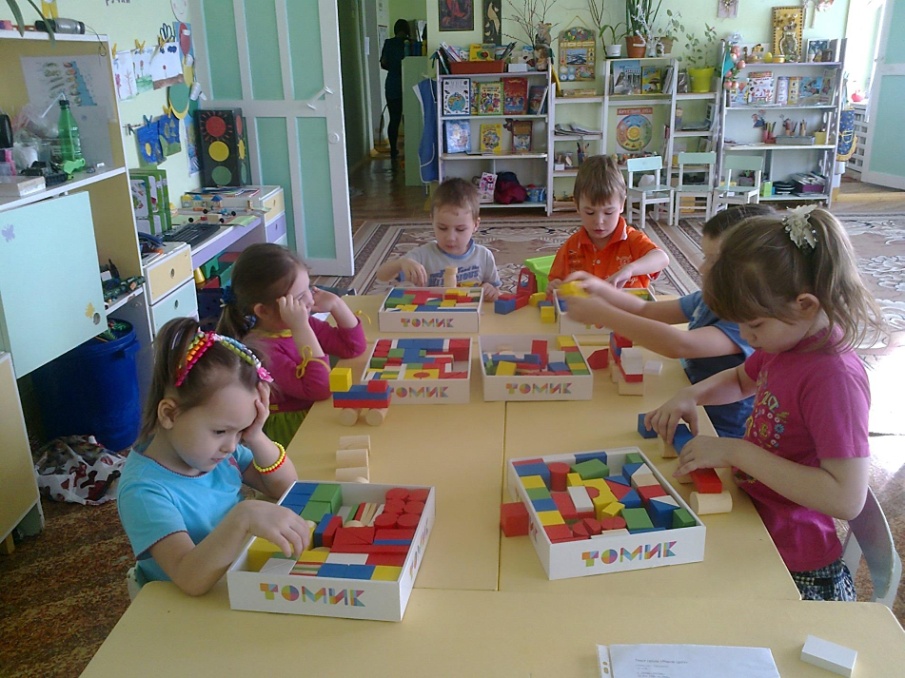 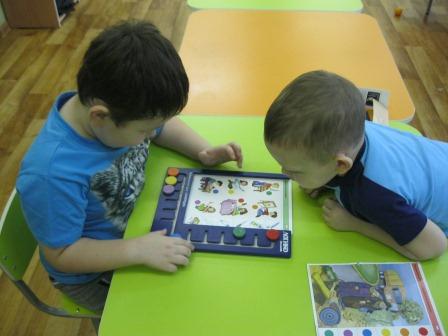 Художественно – эстетическое развитие
Кружок«Волшебные ладошки»Цель: Развитие у детей творческих способностей, фантазии, воображения средствами работы с различным материалом.
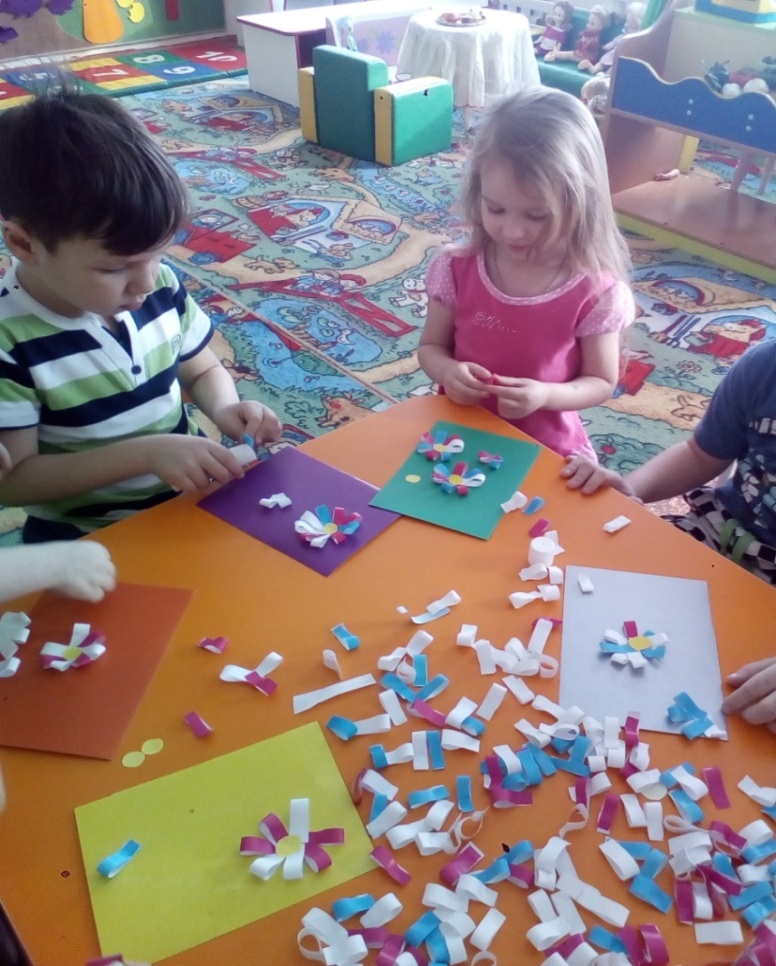 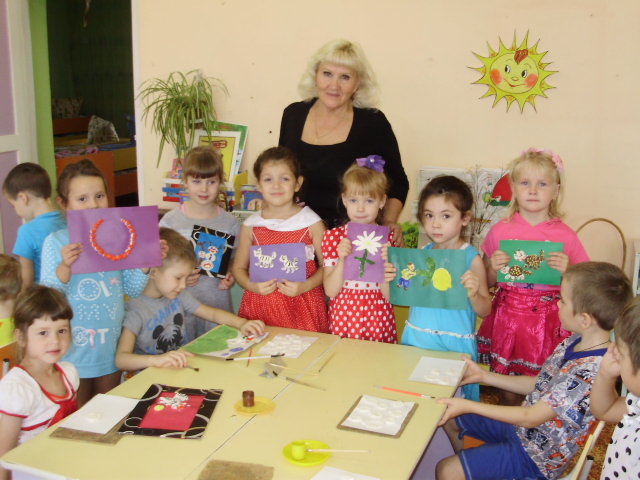 Кружок «Мукосолька»
Цель: Развитие творческой активности детей в процессе лепки из соленого теста.
Кружок «Очумелые ручки" 

Цель: Формирование у детей эстетического отношения посредством развития умения понимать и создавать выразительные художественные образы
Через художественное творчество.
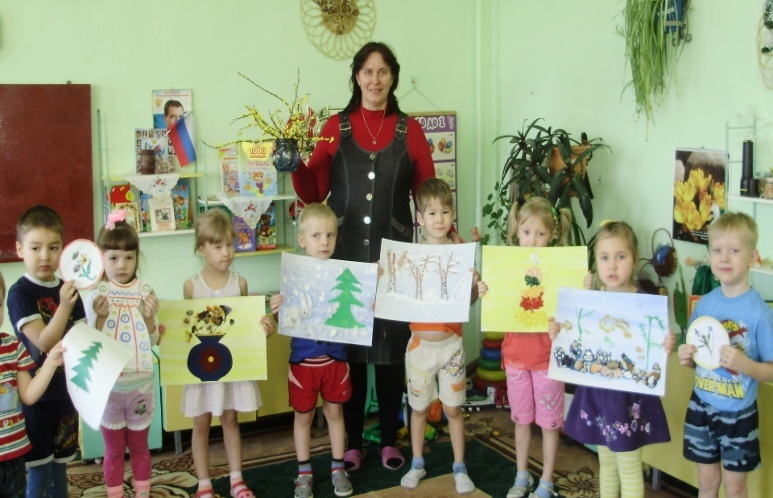 Художественно – эстетическое развитие Кружок «Народный умелец»
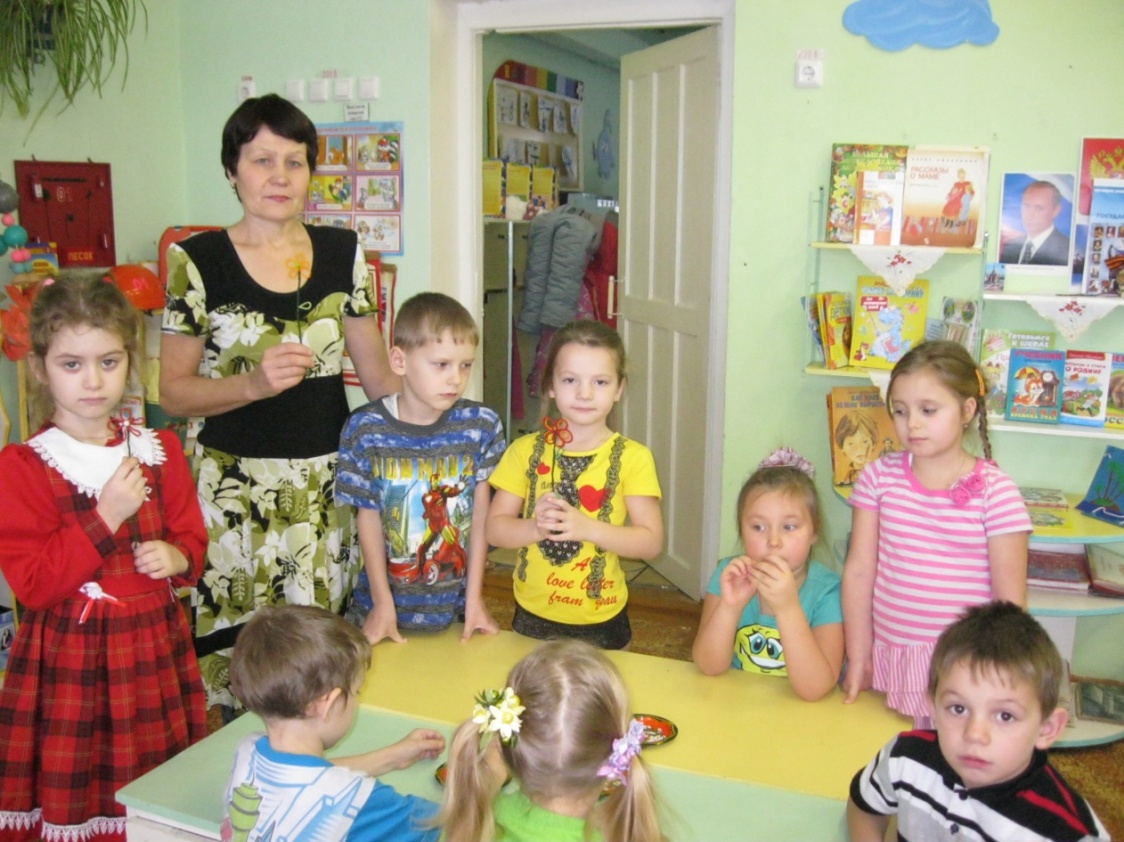 Цель: Знакомить детей с народным декоративно - прикладным искусством. Учить лепить из глины и теста, создавать изделия и композиции из природного материала, кожи, соломы, ниток, бумаги и другого материала.
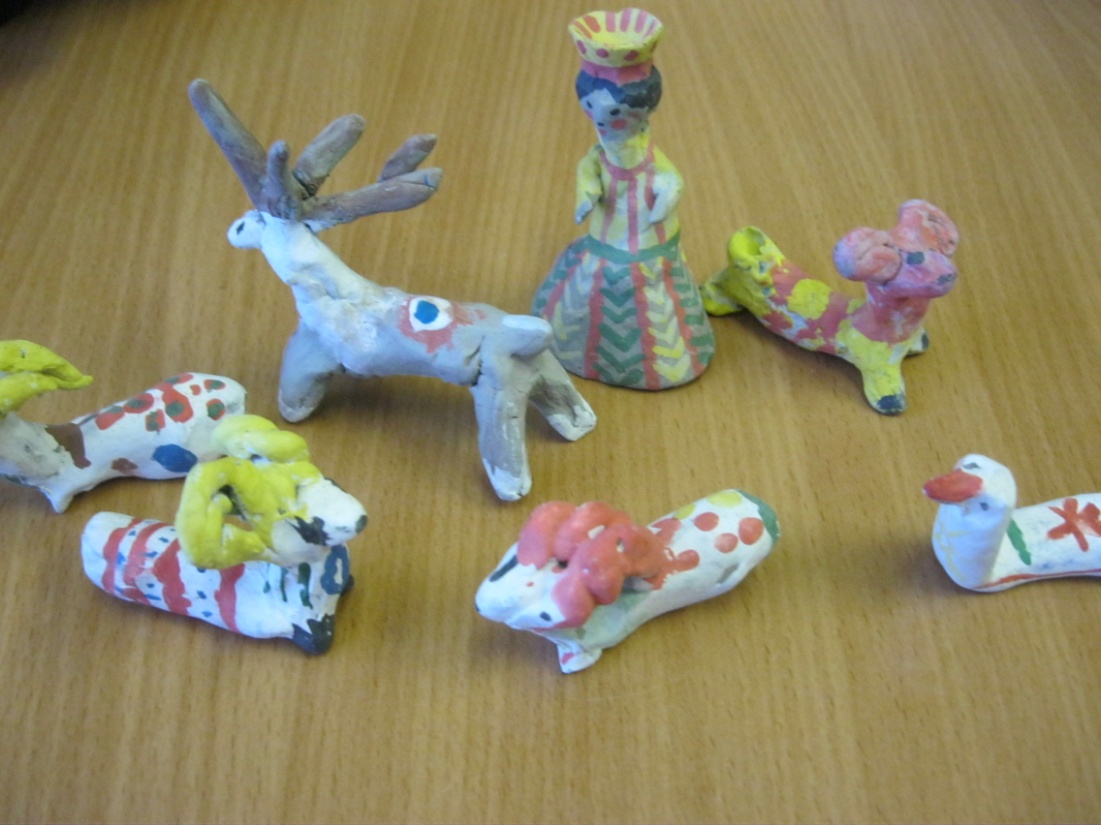 Физическое развитиеКружок «Здоровейка»
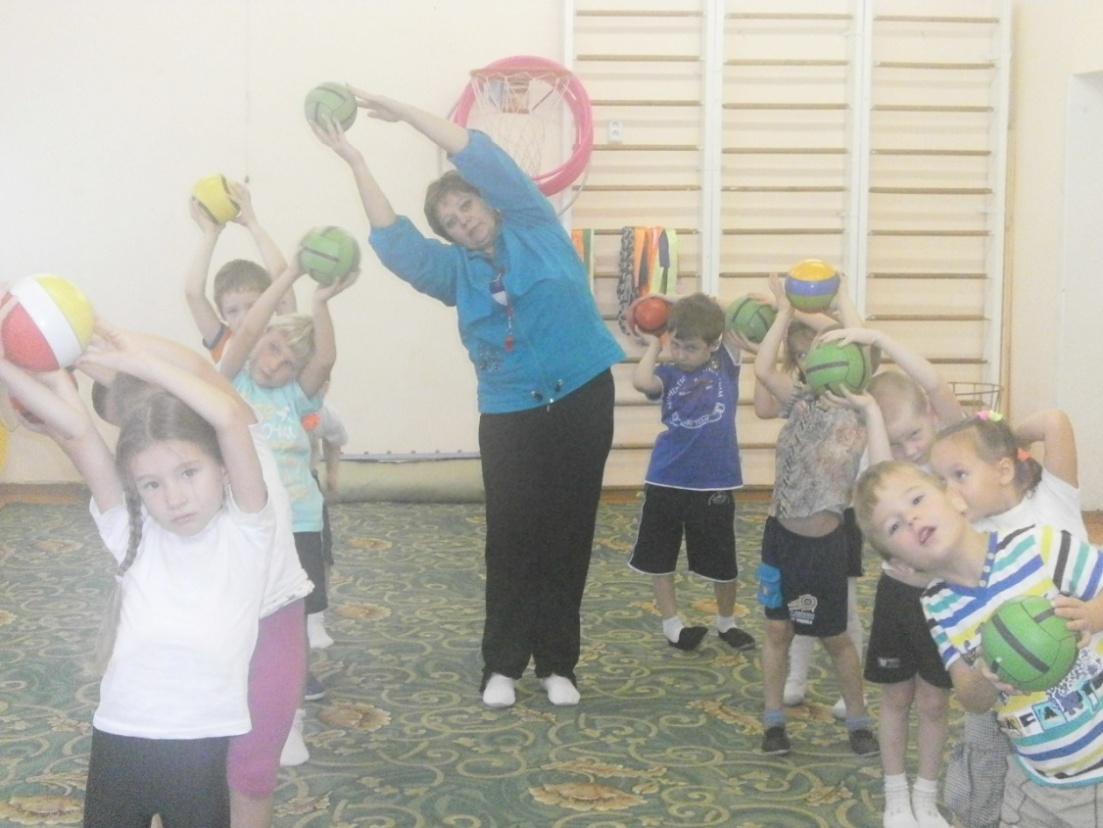 Цель: Создание условий для укрепления физического и психического здоровья детей, улучшения их двигательного статуса, формирование морально-этических качеств личности через двигательно - игровую активность .
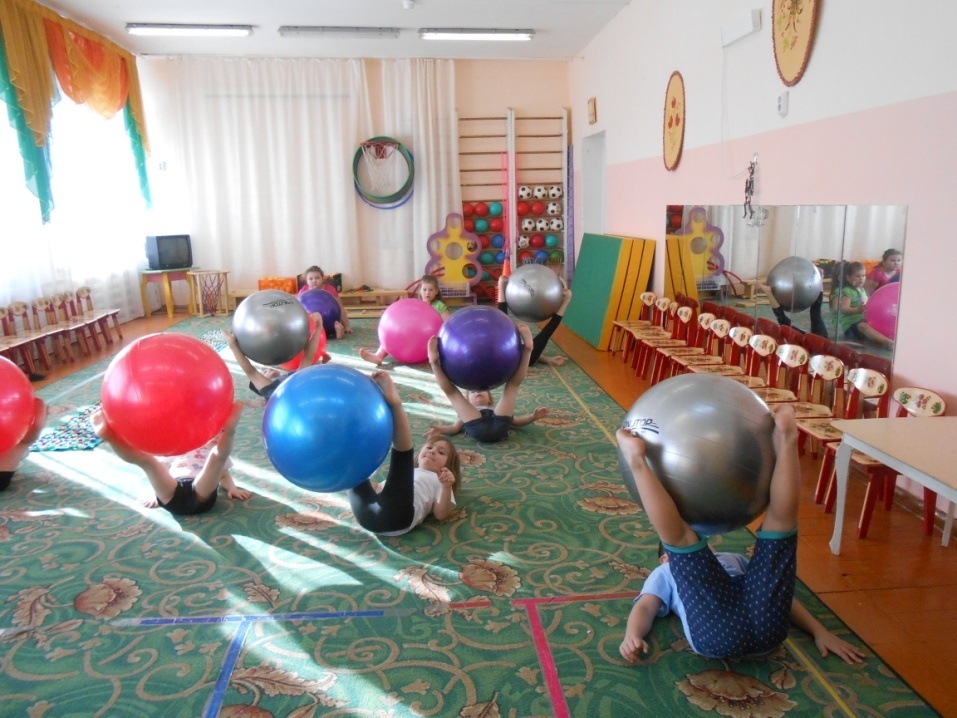 Спасибо за внимание!